МИР       ГЛАЗАМИ                   ЭКОЛОГА.
Учитель начальных       классов Савичева  О.Н.
        МБОУ  СОШ    
      с. Тавтиманово
2
7
8
М

А

Я

К
У

Л

И

Т
К

А
Р

Е

К

А
М

О

Р

О

З
Д

О

Ж

Д
Ь
5
3
Г

Р

О

М
4
1
6
Э

Х

О
Л

О

Д

К

А
Прочитайте слова-отгадки.
Назовите объекты природы.
1 Что такое природа?
Все ,что окружает нас и не сделано руками человека.
2 Какая бывает природа?
Природа бывает живая и неживая.
3 Назовите царства  живой природы.
Царство растений, царство животных, царство
грибов, царство бактерий.
ЭКОЛОГИЯ.
Слово экология образовалось
 из двух греческих слов :
«экос»-что значит дом,
 и «логос»-наука ,учение.
Наука о нашем собственном доме,
 о Земле и о законах, 
по которым мы должны в нем жить.
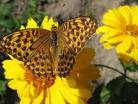 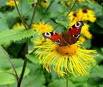 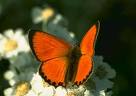 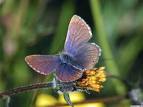 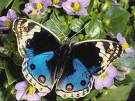 Сейчас наш дом оказался в опасности.
Чтобы его сберечь, каждый человек должен стать хотя бы немного экологом.  Тогда и все  общество будет жить в согласии с природой.
Экологические связи.
живое
неживое
животные
растения
Экологические связи.
природа
человек
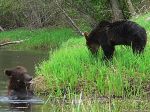 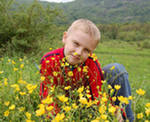 В природе все взаимосвязано.
Поэтому то, что человек делает в природе,
должно быть всегда хорошо продумано.
Если люди не продумывают заранее
 свои поступки в природе ,
 они могут нанести ей 
 очень большой вред.